j
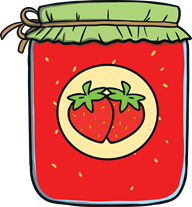 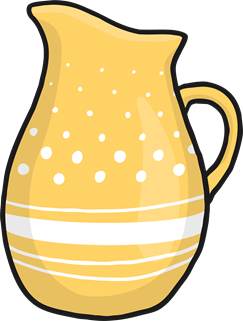 jam
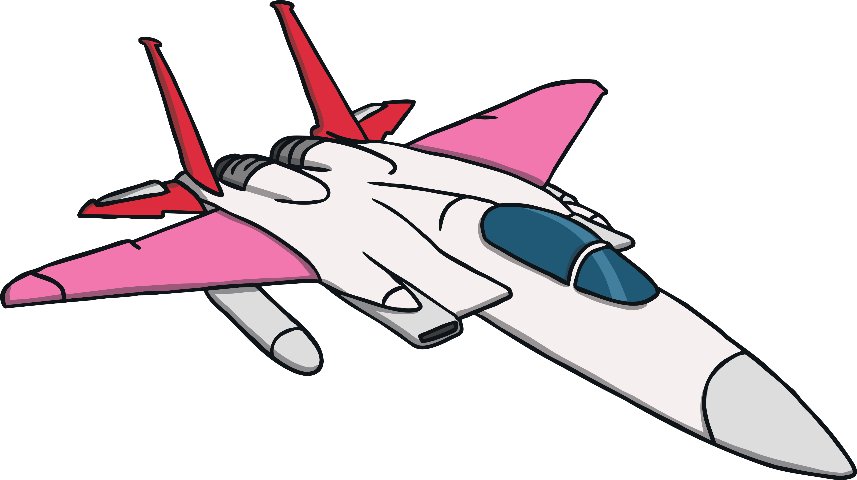 jug
jet
v
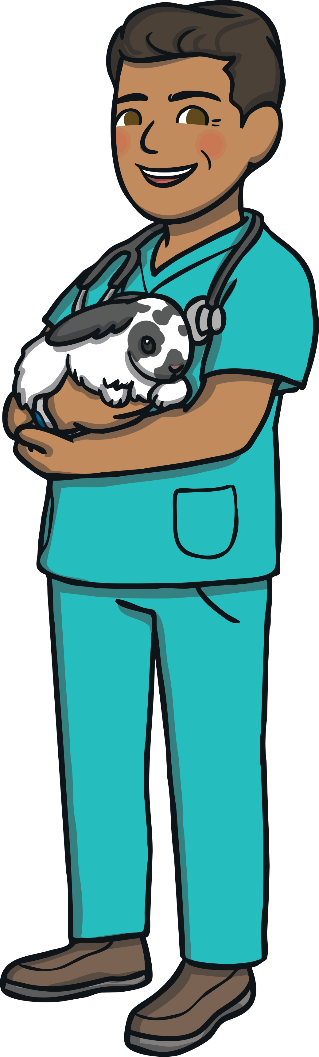 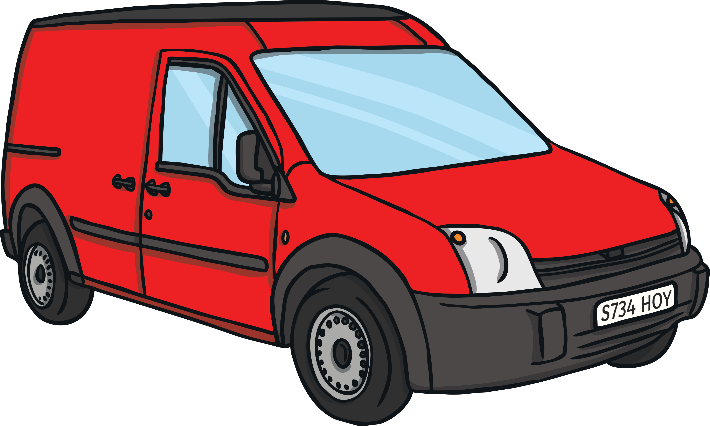 van
vet
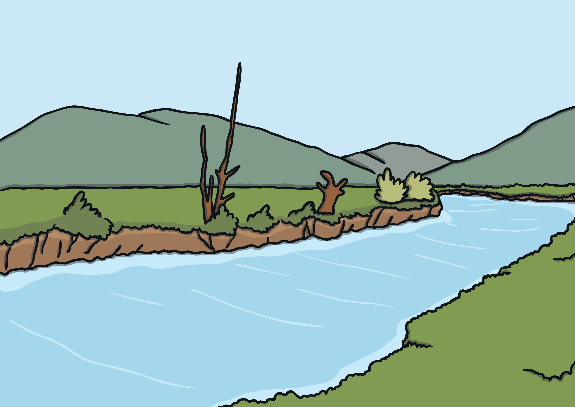 river
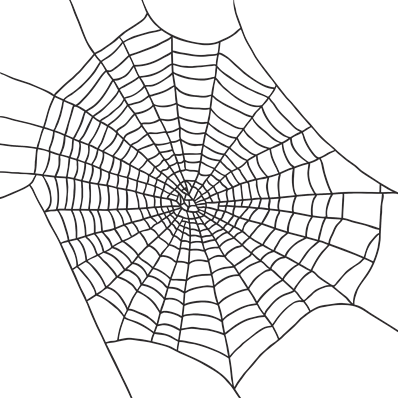 w
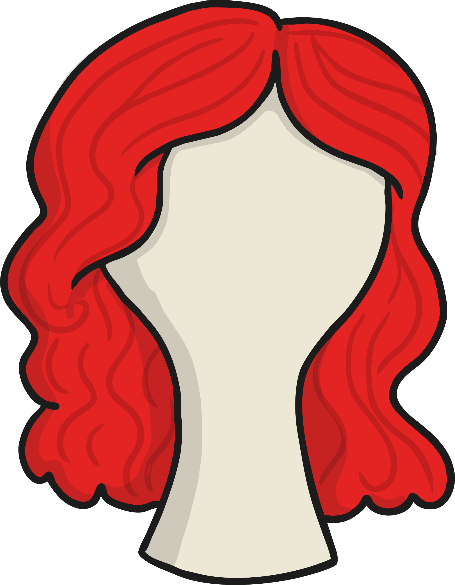 web
wig
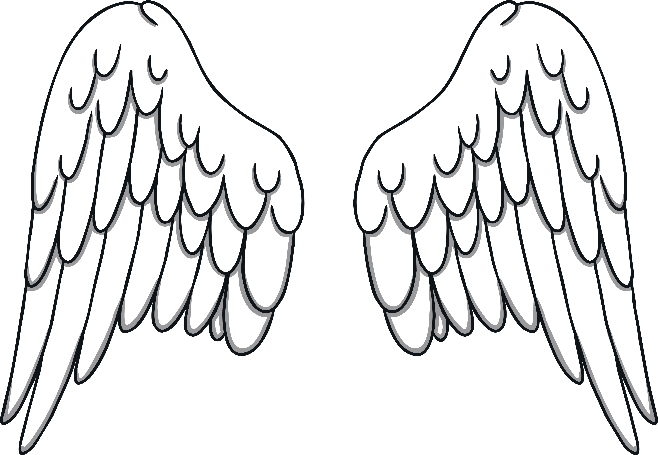 wing
x
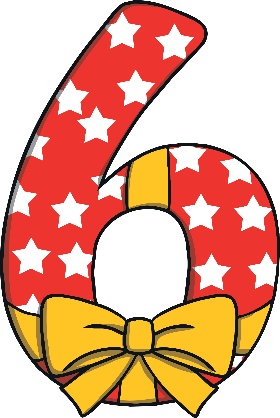 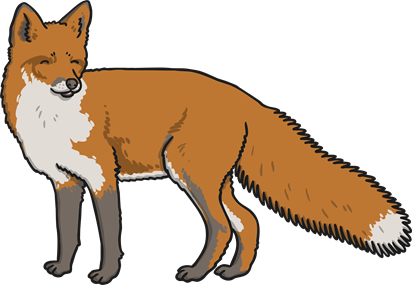 six
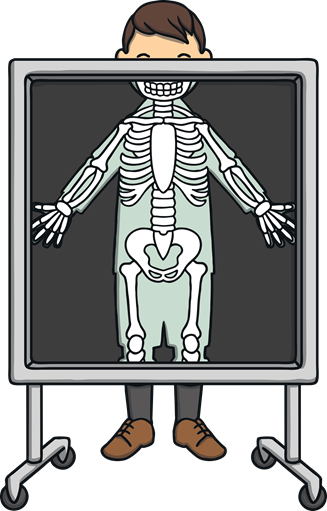 fox
x-ray
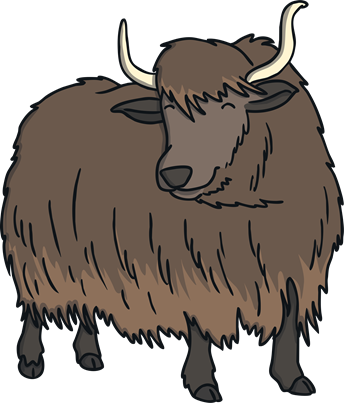 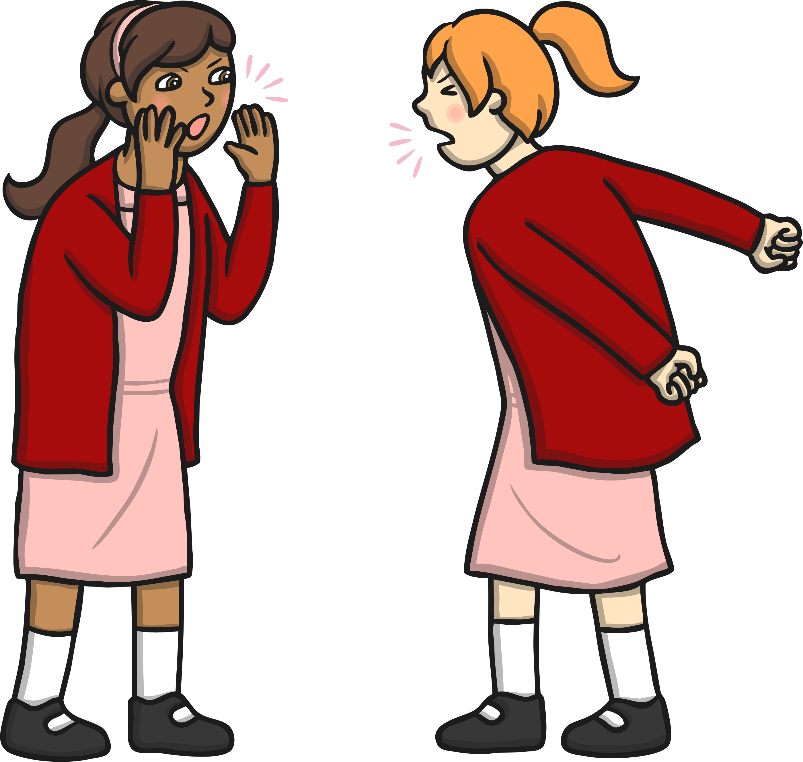 y
yell
yak
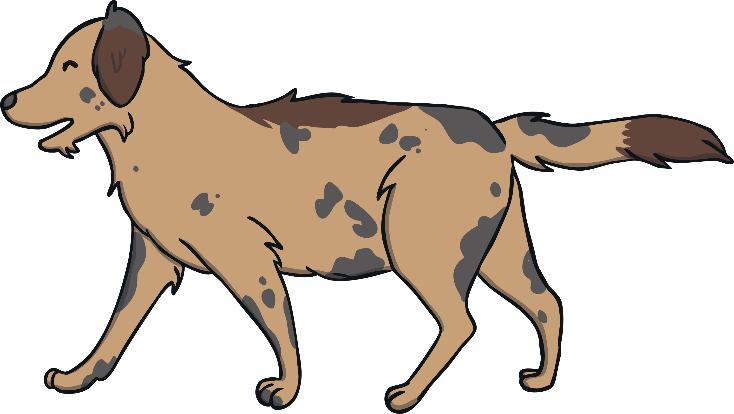 yap
z
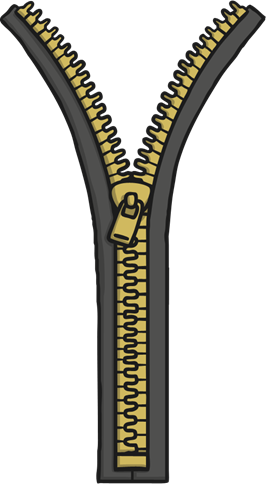 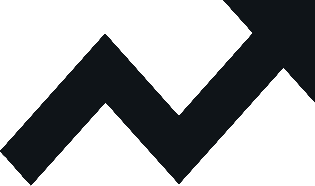 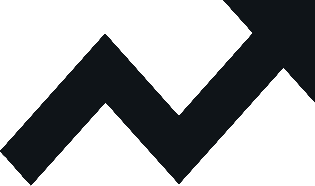 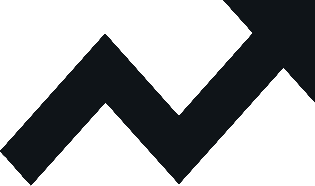 zip
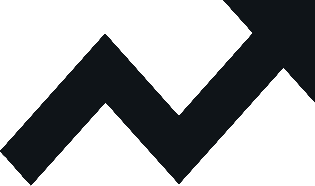 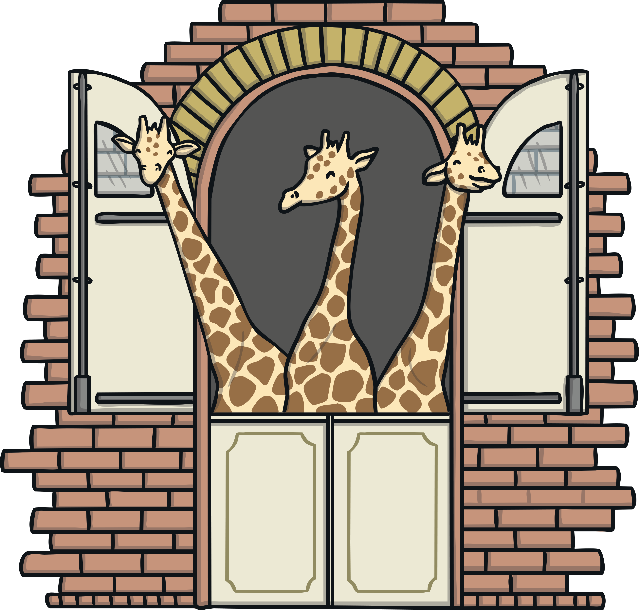 zigzag
zoo
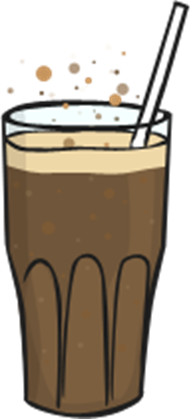 zz
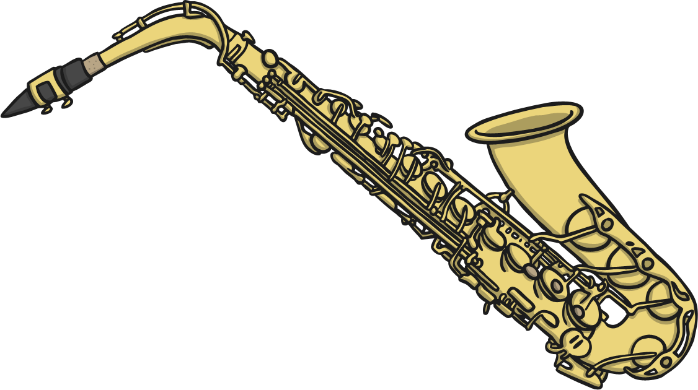 jazz
fizz
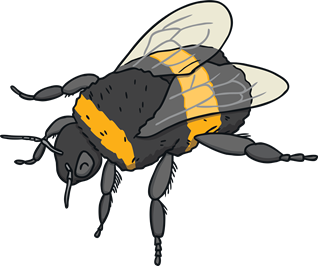 buzz
qu
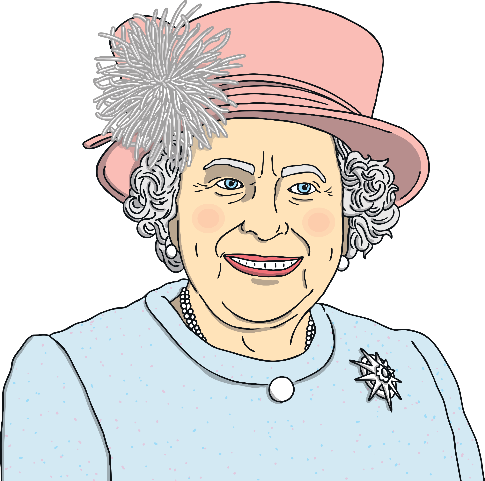 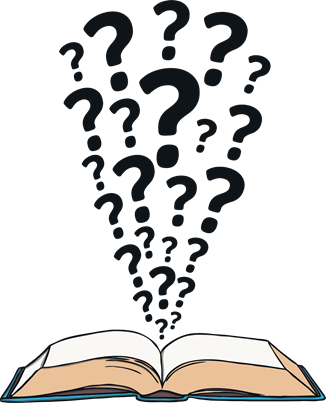 queen
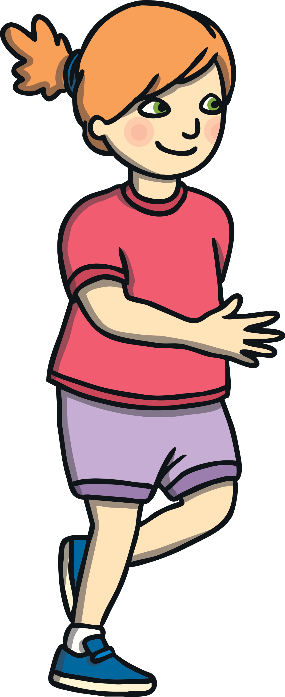 quiz
quick
ch
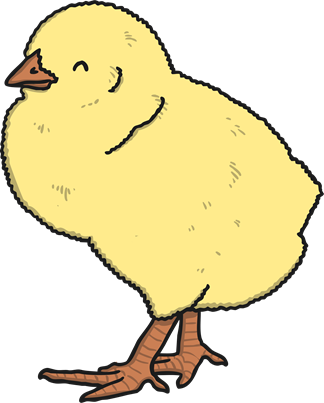 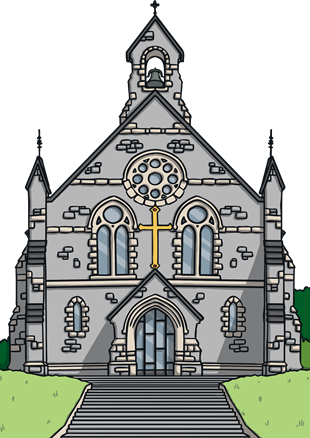 chick
church
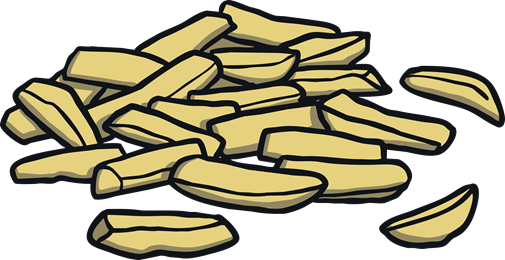 chips
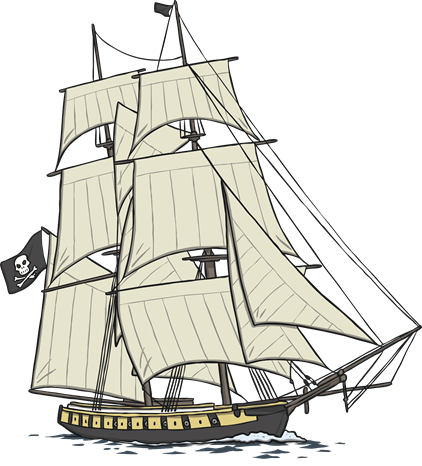 sh
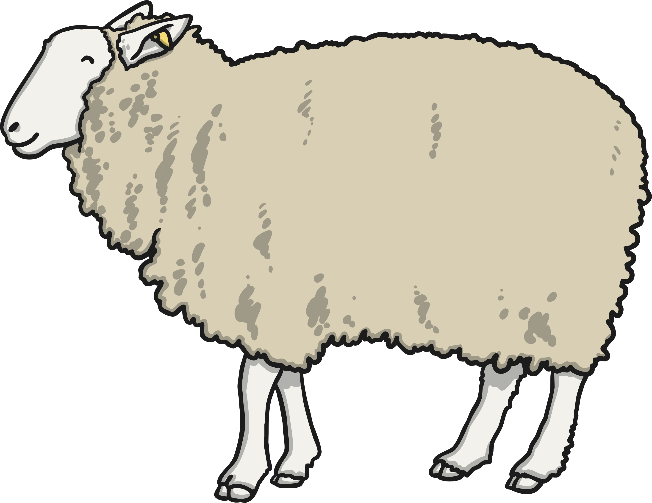 sheep
ship
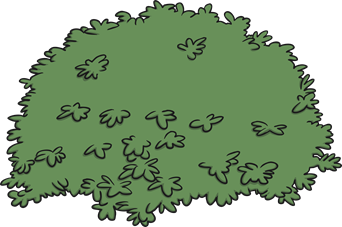 bush
th
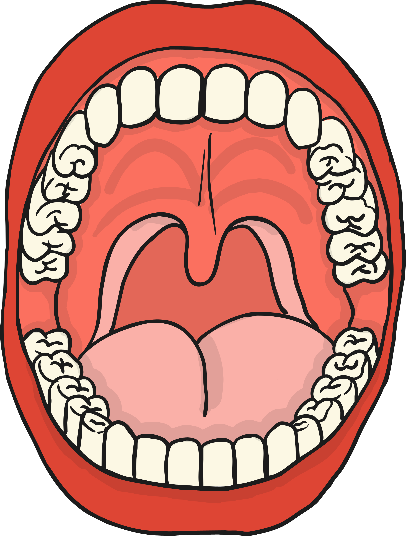 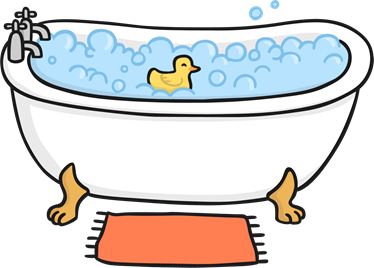 teeth
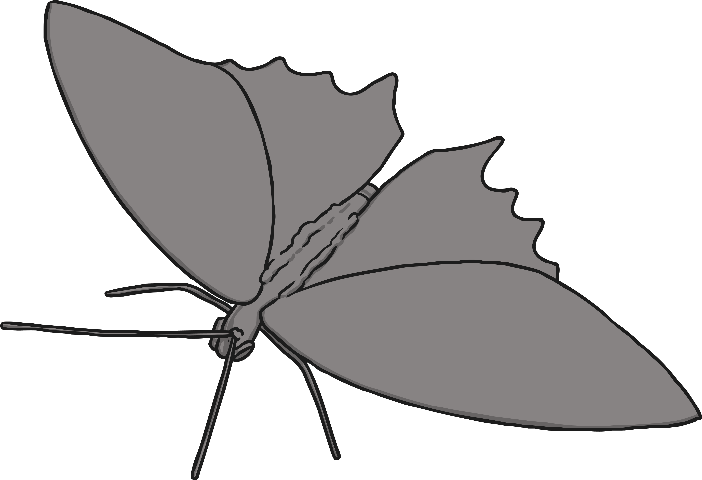 bath
moth
ng
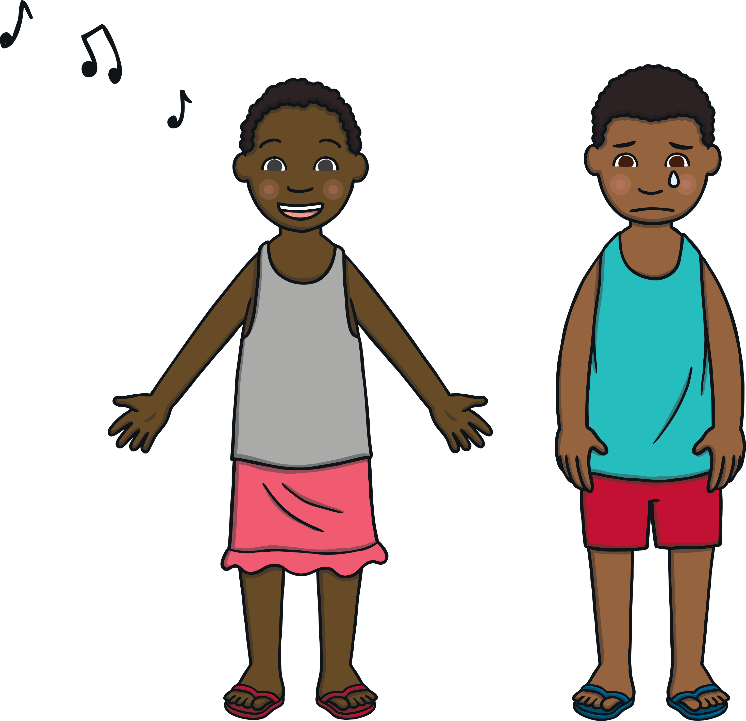 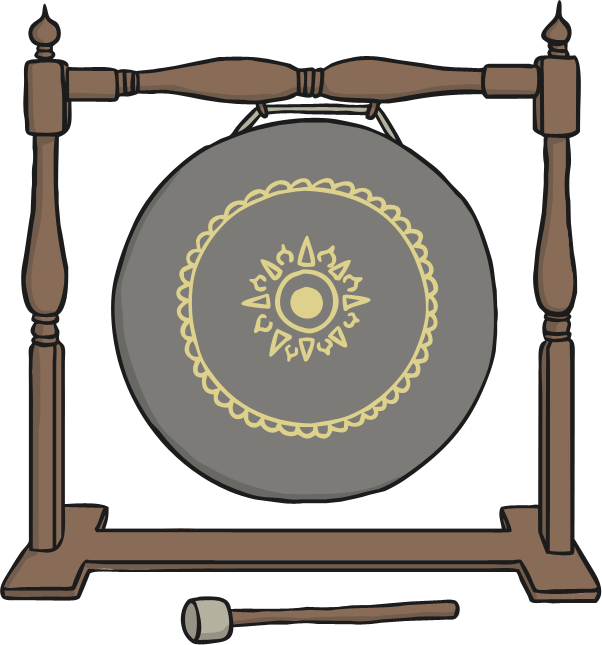 gong
sing
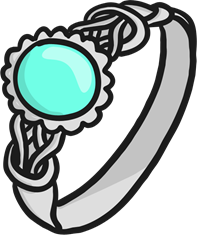 ring
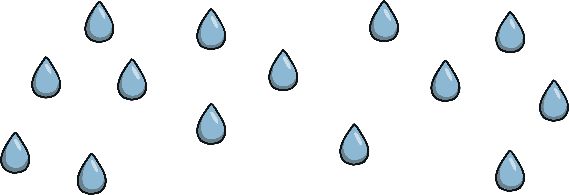 ai
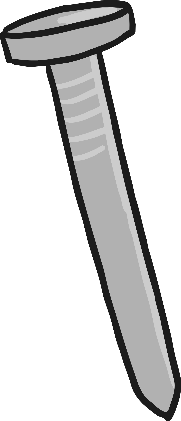 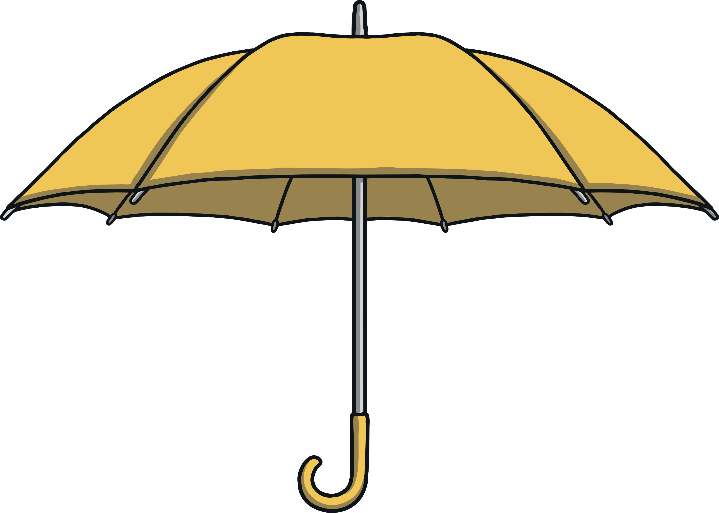 rain
nail
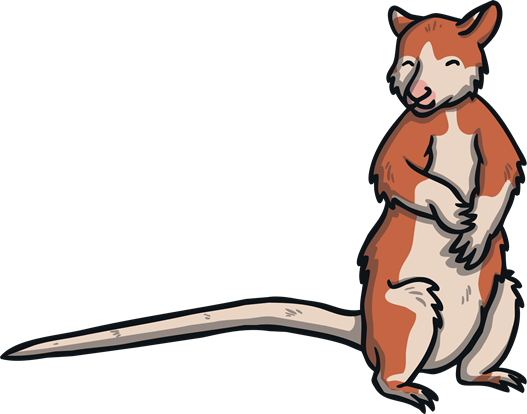 tail
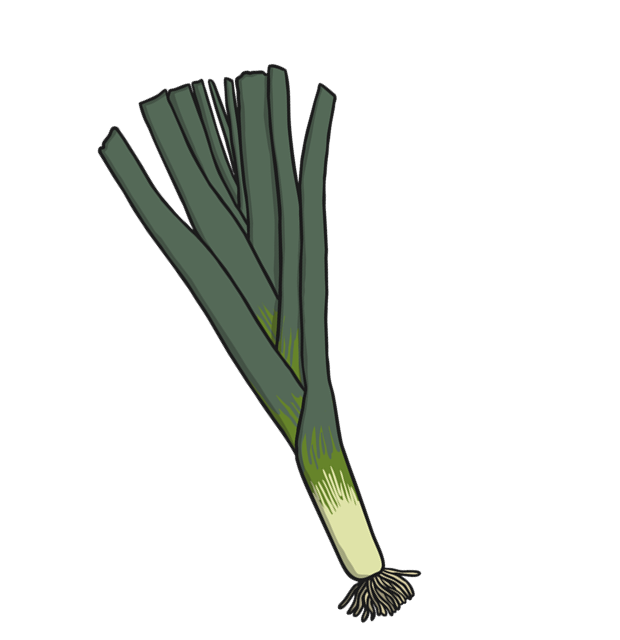 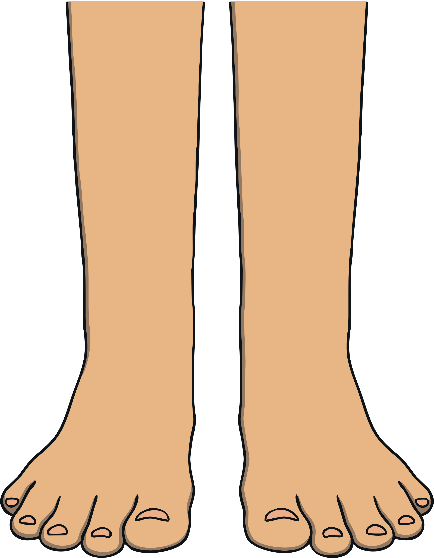 ee
feet
leek
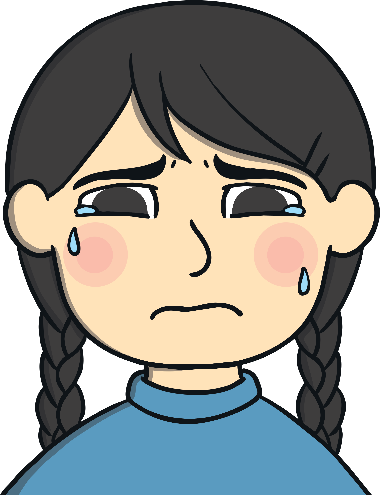 weep
igh
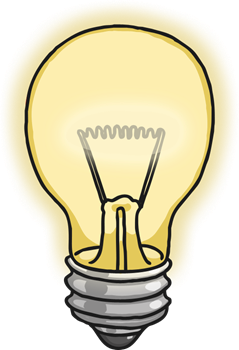 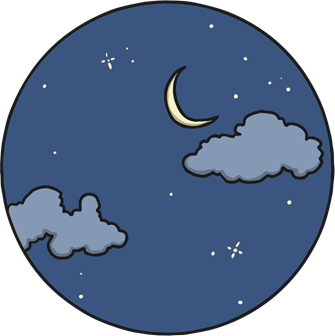 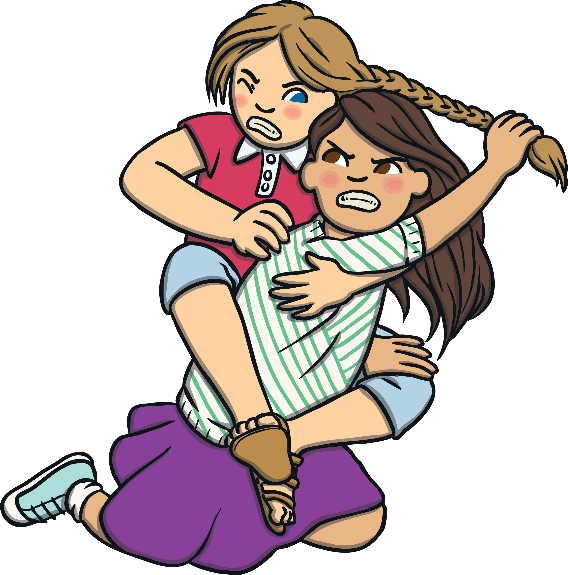 night
light
fight
oa
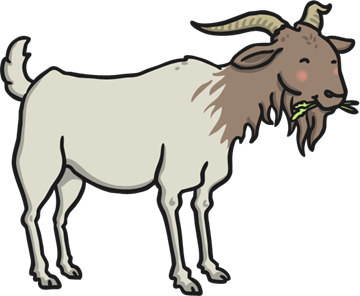 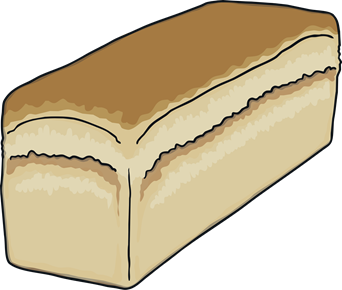 loaf
goat
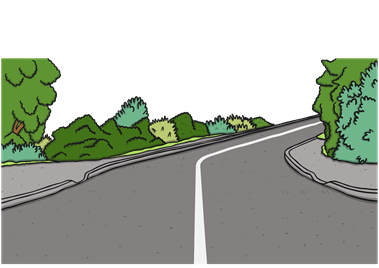 road
oo
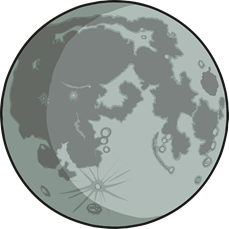 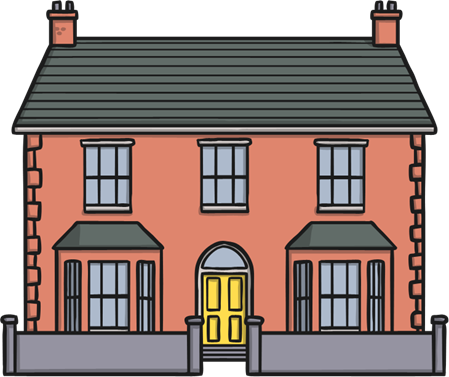 moon
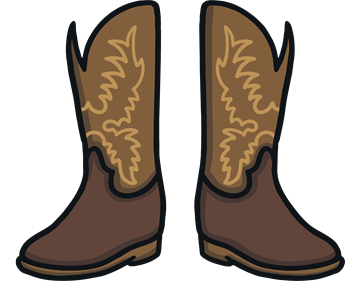 roof
boots
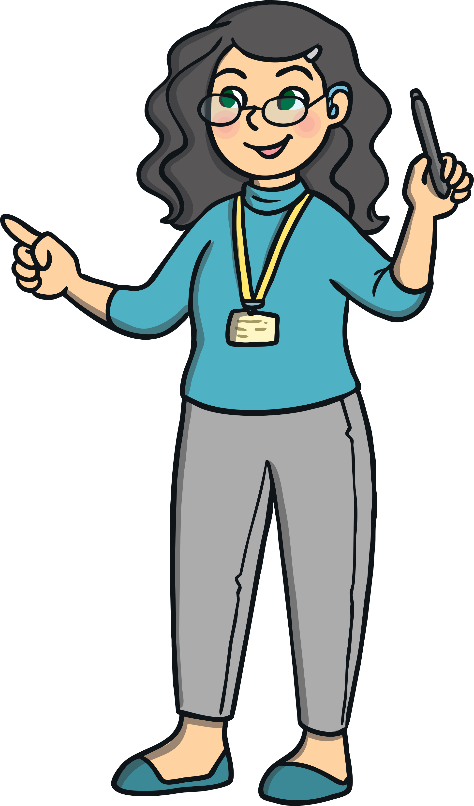 oo
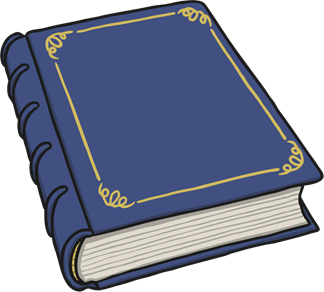 look
book
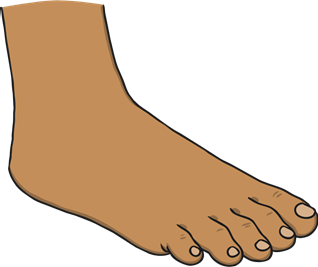 foot
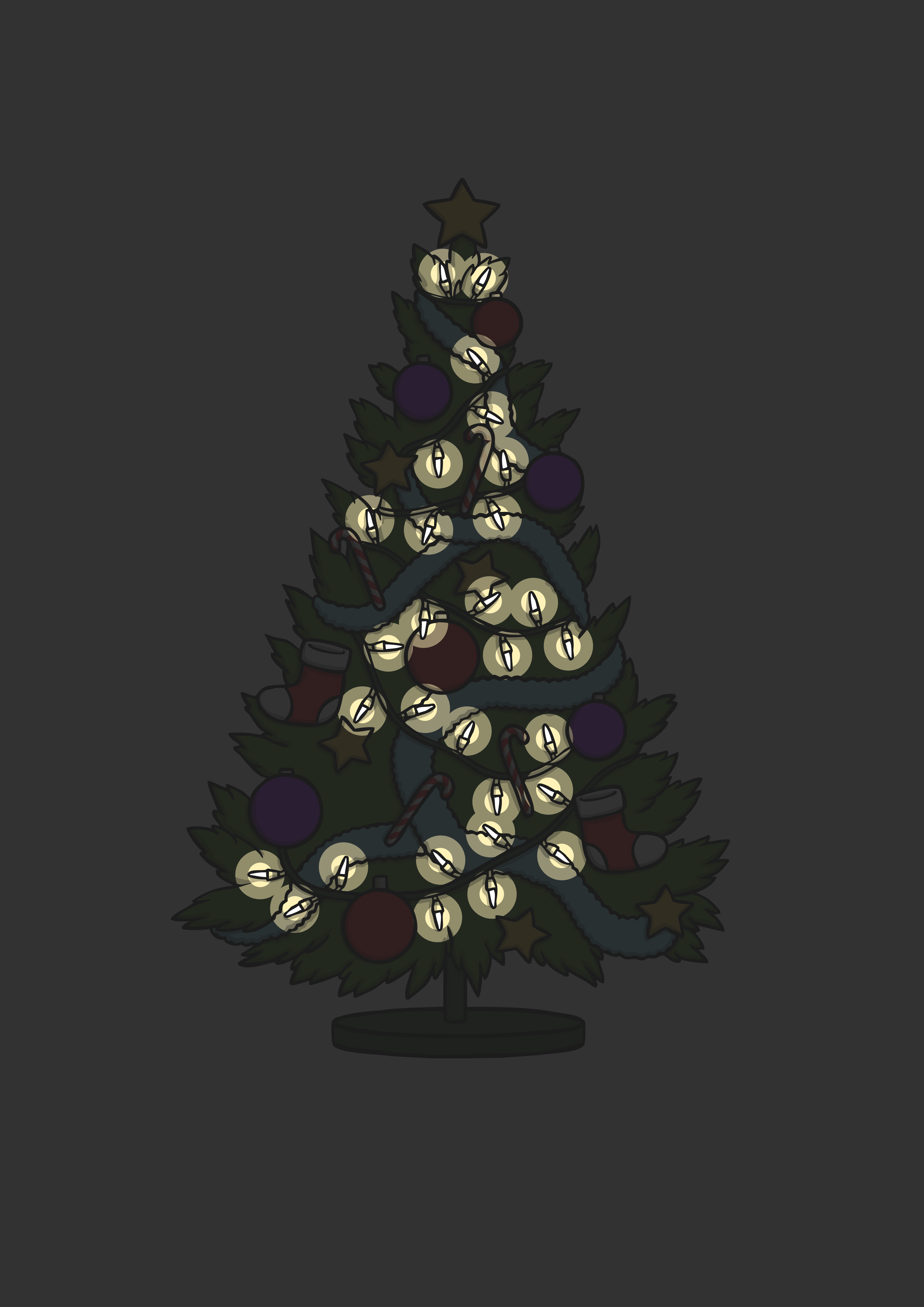 ar
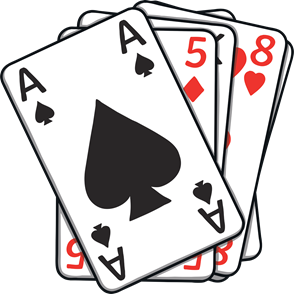 dark
cards
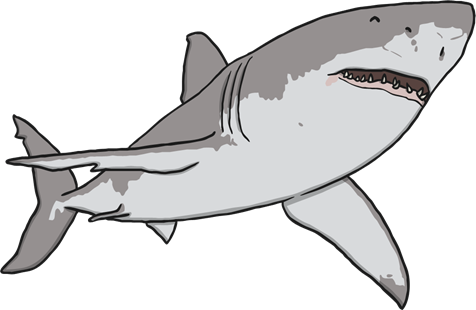 shark
or
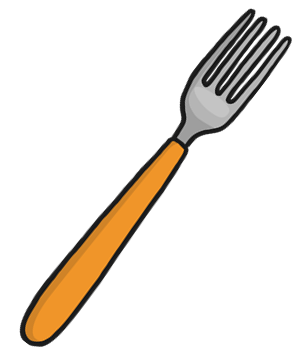 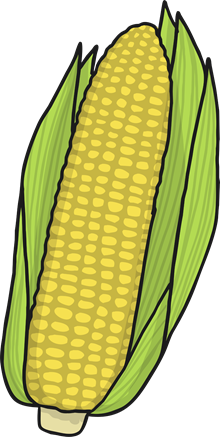 corn
fork
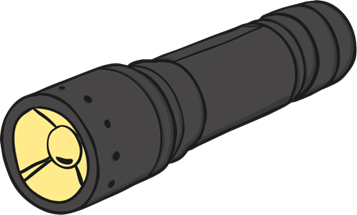 torch
ur
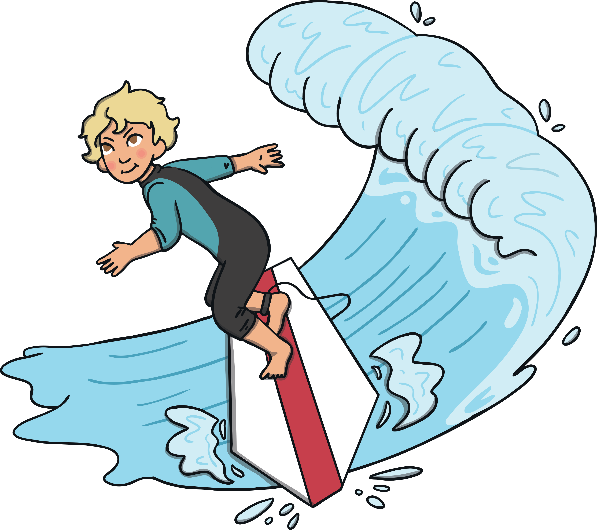 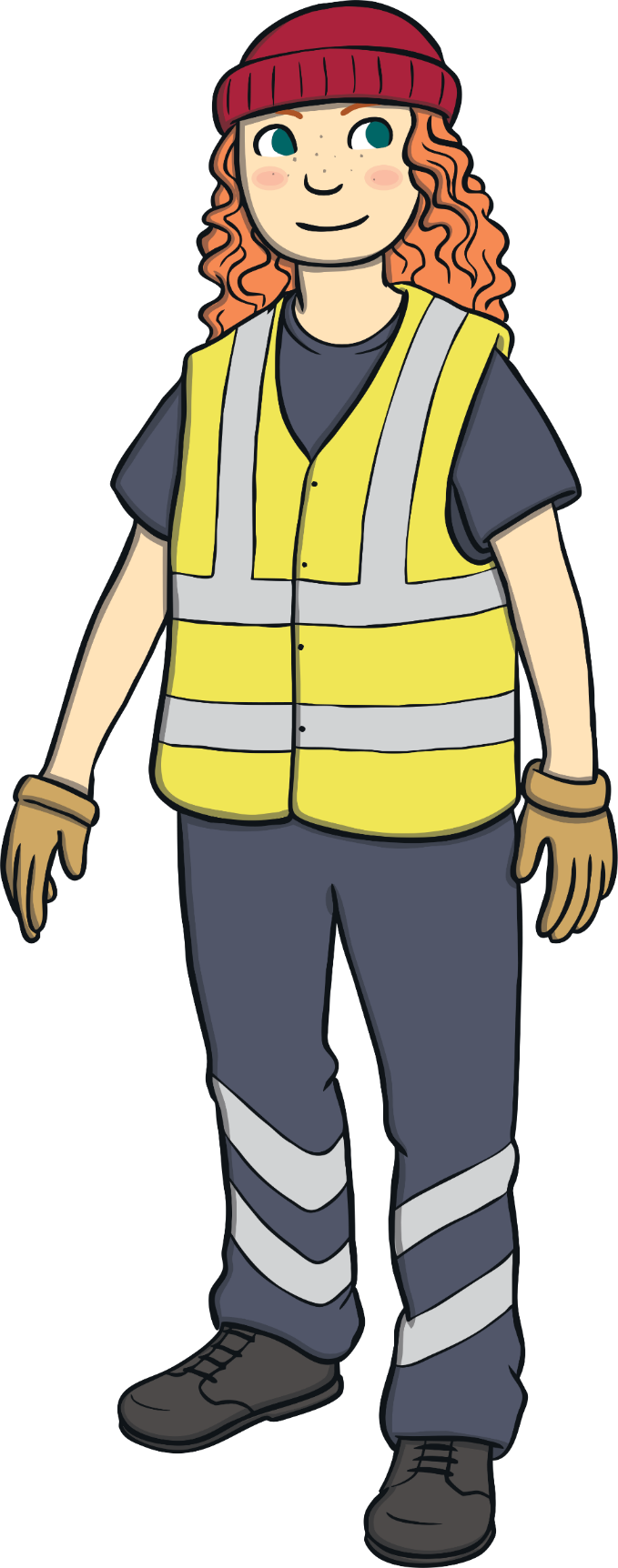 surf
curl
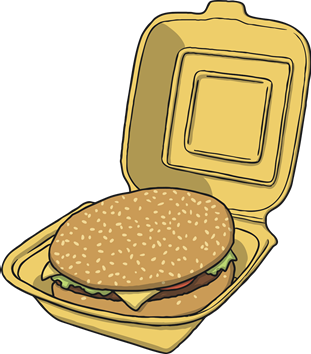 burger
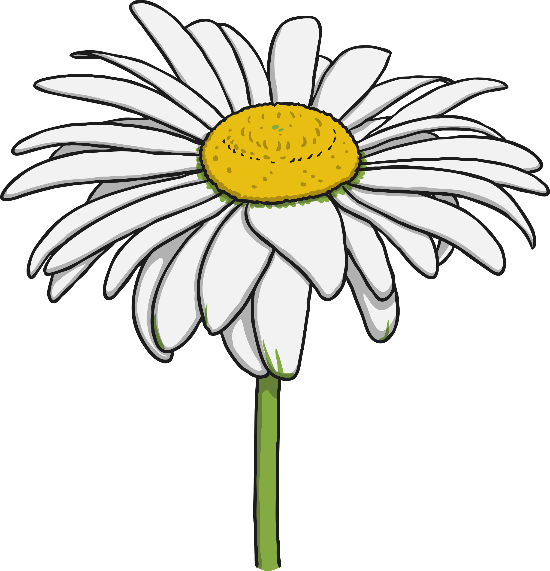 ow
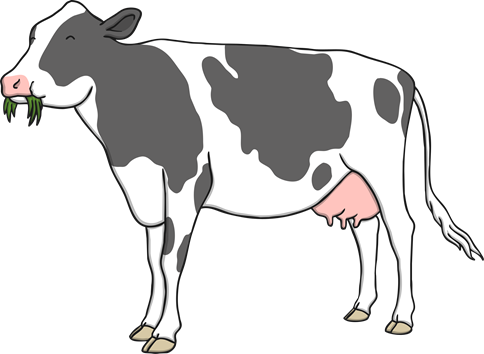 flower
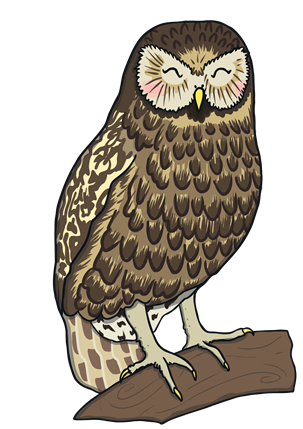 cow
owl
oi
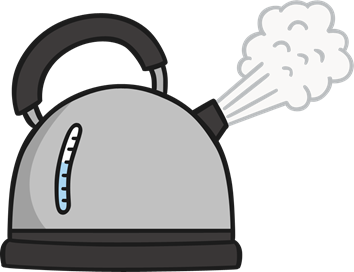 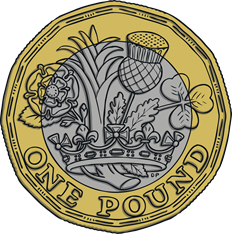 boil
coin
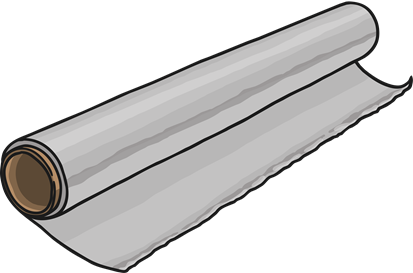 foil
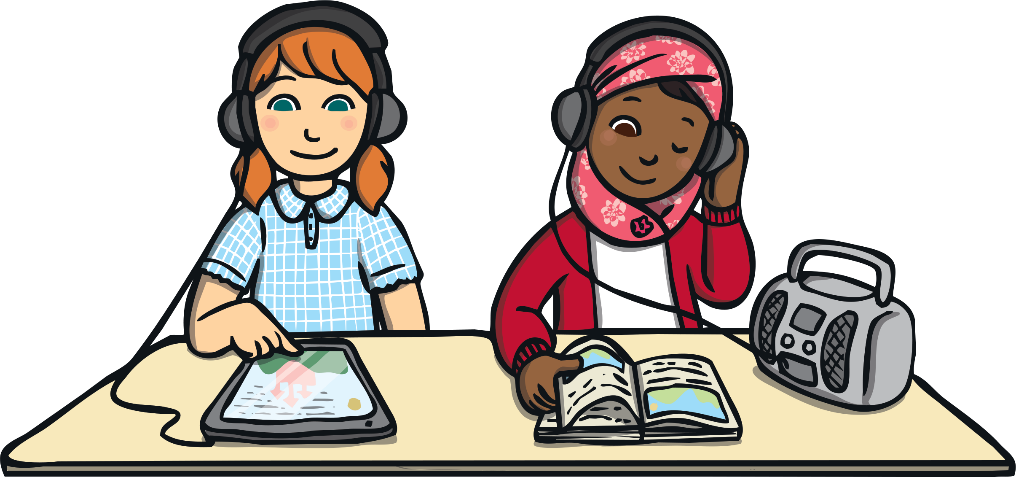 ear
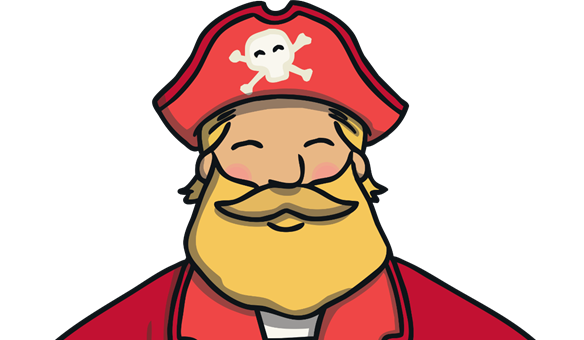 hear
beard
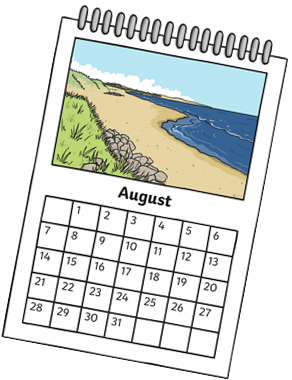 year
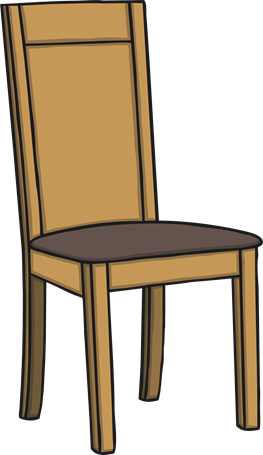 air
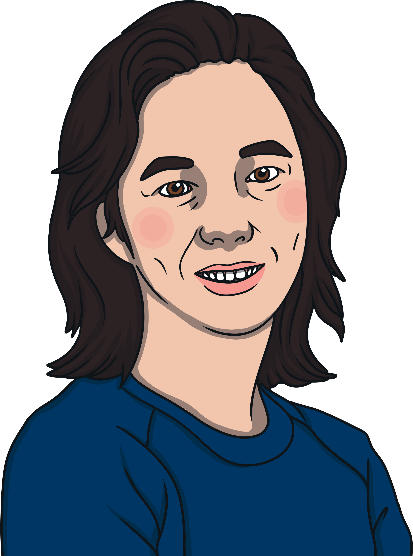 hair
chair
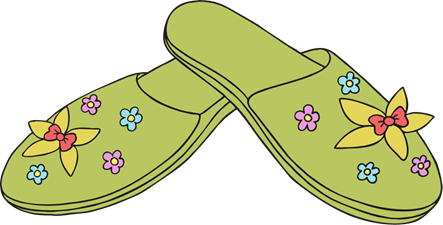 pair
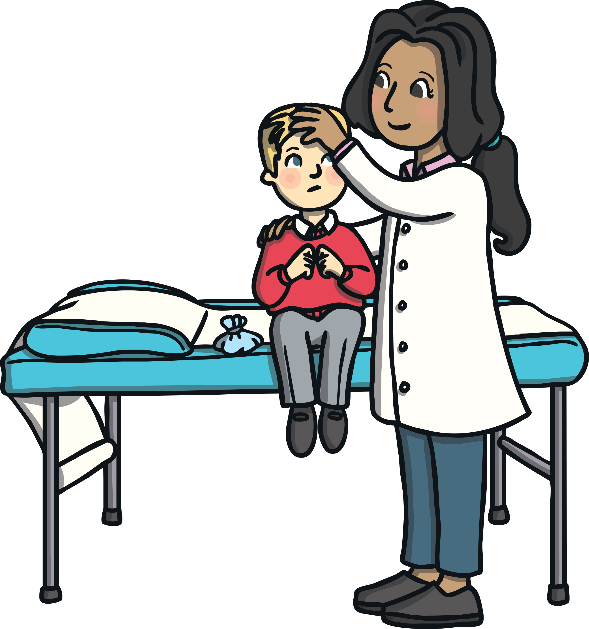 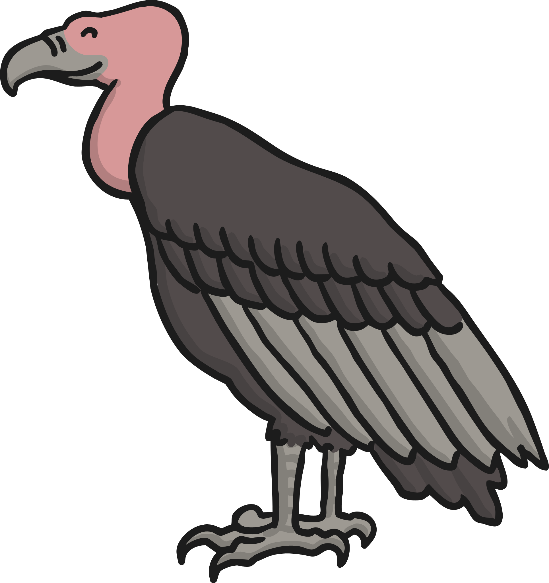 ure
cure
vulture
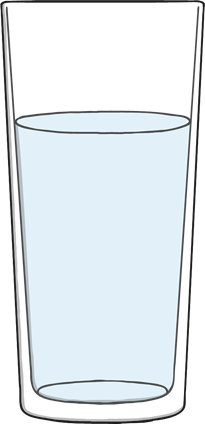 pure
er
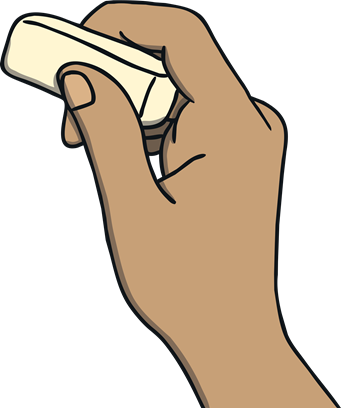 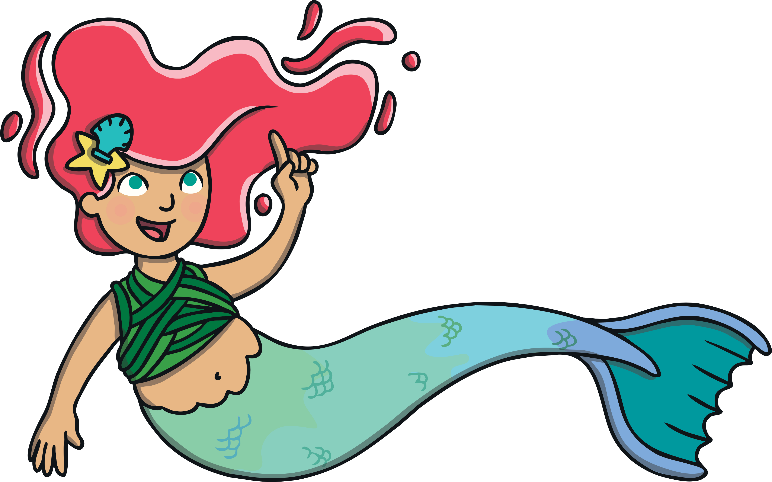 rubber
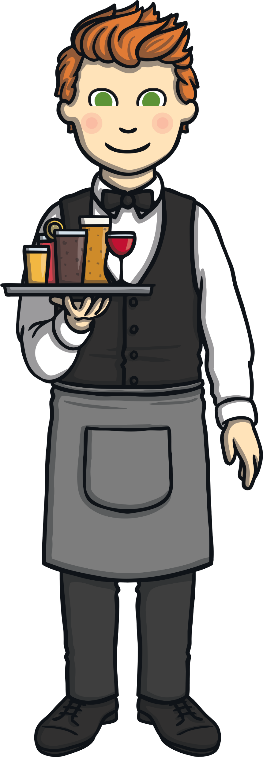 mermaid
waiter